Attacking and fixing the Microsoft Windows Kerberos login service
Malgherini Tommaso
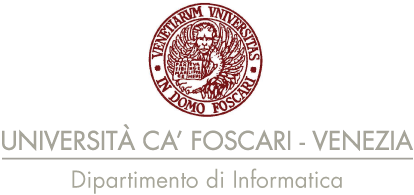 2
2
2
Kerberos – what it is (in short)
Protocol for authentication inside an insecure network

Client-server model, with a “trusted third party” for credentials distribution

Based on simmetric cryptography and the Needham-Schroeder protocol
3
Most known implementations
Kerberos MIT:
The original implementation developed at MIT, released under BSD license. 

Windows Domain Controller:
From Windows 2000 onwards Microsoft adopted Kerberos 5 as their default network authentication protocol. Initially only DES and RC4 were supported, from Windows Vista AES is used by default

Heimdal:
An alternative to the MIT implementation, developed in Sweden .
4
Notations
C:	Client
AS:	Authentication Service
TGS:	Ticket Granting Service
V:	Verifier ( == service server)
L: 	Lifetime
TA : 	Timestamp from A’s clock
KA:	Personal key of the entity A ( for the clients password => key )
kn: 	Session key
NA: 	Nonce
EK(x) :	A message x  encrypted with key K
ticketV		=	EKV(kn, C,L)
authenticatorkn	=	Ekn(TA,[km])
5
Kerberos 5:How it works
C
AS
TGS
V
AS_REQ
C,TGS,NC
AS_REP
ticketTGS,EKC (k1,NC, L, TGS)
TGS_REQ
ticketTGS, authenticatork1 ,NC’, L, V
TGS_REP
ticketV ,Ek1 (k2,NC ’, L, V )
AP_REQ
ticketV , authenticatork2
AP_REP
[Ek2(TV)] (opt.)
6
Kerberos 5: Why it’s a good thing
Single Sign-On, after the initial request to the TGS service, the ticket is cached and reused for each service request (no need to use a password anymore)

Only the first request is encrypted with Kc, temporary session keys are used for every following request.
[Speaker Notes: remove]
7
Known attacks
1. KDC Spoofing
We’d like to use kerberos with the physical login process on the network workstations.
This happens by default on Windows domains since Windows 2000 and can be done on Unix/Linux with a specific PAM module,  pam_krb5
But the LOGIN operation is not a service like the others
The third exchange (AP_REQ/AP_REP) doesn’t seem to have any sense here.
Initially, the PAM module implemented only the first exchange
The user inserted the password from which a key was derived. Then an AS_REQ request was made, and then the key was used to decrypt the AS_REP reply.
If it decrypts correctly, it must be that the user knows the password....right?
8
Known attacks:
KDC Spoofing
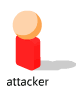 K?
C
Attacker
AS
KA
AS_REQ
C,TGS,NC
AS_REP
ticket*TGS,EKA (k1,NC, L, TGS)
9
Known attacks:
1. KDC Spoofing - Mitigation
Publicly relesead  in 2001 by Dug Song
Solution adopted: insert also TGS_REQ/REP exchange in the login process

For every workstation in the network a principal like: host/<nomehost>@<realm> is created
Secret keys for each of these services are exported in the respective machines

After AS_REP is verified, the client machine asks for a ticket for the login service

Since only the KDC and the client machine know the key, if the produced ticket decrypts correctly, the login is permitted
10
Known attacks:
1. KDC Spoofing - Sidenote
A final note about this attack:

On *nix systems, secret keys are exported inside a “keytab”, a file with root-only access (for obvious reasons)

If the pam_krb5 module is called from a non-root process, the ticket cannot be verified.

PAM will fail back to using only AS_REQ/AS_REP, leaving the system vulnerable

 example of typical *nix process using PAM without root privilege: every kind of screensaver lock
11
Known attacks:
2. Replay Attack
It can be seen that in the message flow, the critical one is AP_REQ, since that alone in the end decides if the user gets authenticated

Is it possible to reuse an old AP_REQ?
Timestamp in the authenticator: old requests are dropped
But Kerberos allows for a certain time window (5 min.) from the timestamp, inside which an authenticator can be accepted 
The lifetime for the ticket is much more longer, usually 24h.
12
Known attacks:
2. Replay Attack
C
Attacker
V
AP_REQ
ticketV , authenticatork2
AP_REP
[Ek2(TV)]
AP_REQ
ticketV , authenticatork2
AP_REP
[Ek2(TV)]
13
Known attacks:
2. Replay Attack – Mitigation
Known for a looong time  (discussed in ‘91 USENIX Proceedings, for Kerberos IV).
Both RFC 4120 and its predecessor, RFC 1510 specify that an already accepted authenticator MUST be rejected.
Authenticator are cached for a certain time and maintained at least until the time window for its acceptance is expired
So it’s just another “boring” theoretical attack?

And if the attacker can actively delete legitimate requests and then uses the stolen authenticator for himself?
This variant was demonstrated to be successful against the SMB service on a Windows 2000 SP 3 server in 2003 by Kasslin and Tikkanen.
[Speaker Notes: Anything else?]
14
The “pass-the-ticket” attack
We’ve seen that there is no AP_REQ/AP_REP exchange for the login service.
Last message is TGS_REP...

Could we reuse the ticket inside and old TGS_REP?

IDEA: Spoofing the initial AS_REP + replay old ticket to complete the second step
15
The “pass-the-ticket” attack
Phase 1:
C
Attacker
AS
TGS
TGS_REQ
ticketTGS, authenticatork1 , N1, L, V
TGS_REP
ticketV ,Ek1 (k2,N1, L, V )
[Speaker Notes: AS non è necessario...]
16
The “pass-the-ticket” attack
Phase 2:
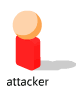 K?
C
Attacker
AS
TGS
KA
AS_REQ
C,TGS,N2
AS_REP
ticket*TGS,EKA (k1’,N2, L, TGS)
TGS_REQ
ticket*TGS, authenticatork1’ ,N3, L, V
TGS_REP
ticketV ,Ek1’ (k2’,N3, L, V )
[Speaker Notes: Come specifichiamo chiaramente quei messaggi che intercettiamo ma decidiamo di non ritrasmettere?]
17
...and such a thing can really work??
The attack was tested against the following platforms:
Linux:
KDC: GNU/Linux Debian 4.0, Kerberos MIT 1.6.3
Client Workstation:
GNU/Linux Gentoo, Kerberos MIT 1.6.3-r6
Windows:
KDC: 
Windows Server 2008
Client Workstation:
Windows XP Service Pack 2
Windows Vista Enterprise Service Pack 1
Windows 7 Professional
18
Results:
Kerberos MIT is not affected by the attack

All Windows systems were found vulnerable(!!)
The problem is that only the ticket is checked, we have no way to tell if the sender actually knows the key

Why the MIT implementation is not vulnerable?
Let’s analyze what’s happen inside their Kerberos and see how not only it resolves our problem, but also shows us how the login process can be implemented to make it much more compliant to the protocol
19
Kerberos MIT
Instead of just verifying the ticket validity by decrypting it, the received credentials are used to internally simulate the last exchange AP_REQ/AP_REP

An AP_REQ request is created using the session key contained in the non-ticket part of the TGS_REP message.

Then, impersonating the verifier, the AP_REQ is decrypted using the key found inside the received ticket.

The attacker just replayed that ticket and has no way of knowing the contained session key. This means that a different kn will be used for encryption and decryption, causing a decryption error and consequent failure of the login process

GAME OVER
20
Kerberos MIT
TGS_REP:
Ek1’(k2’,N3,L,V),EKV(k2,C,L)
AS
TGS
TV
AS_REP
AP_REQ: Authenticatork2’ ,TV
AS_REQ
TGS_REQ
Extract_key(TV)  = k2
TGS_REP
C
Verify_ap_req():
decrypt(AP_REQ, k2)
AP_REQ/AP_REP
ERROR!!
[Speaker Notes: Occhio sistemare le notazioni, indicare che il contenitore è C...]
21
Conclusions
Kerberos surely provides authentication in a very secure and scalable way.
BUT! Very much attention must be paid to the actual implementation, especially when dealing with particular cases or situations for which Kerberos wasn’t designed for.
We’ve seen a perfect example of this, an attack which targets a very specific service which allows for complete authentication bypass, due to an oversimplification of the implementation.
The vulnerability was notified to CERT and Microsoft in February, who acknowledged the problem and will patch it with the next service pack.
Proof-of-concept code was published in August and can be obtained here: http://secgroup.ext.dsi.unive.it/kerberos/
22
Kdcreplay.py
"Pass the Ticket" attack
 (a m0t Studios production)
Usage:
./kdcreplay.py [opts]

Options:

    -t <target>         set target machine ip (can be overriden in code)
    -k <kdc>            set kdc ip (same as above)
    -u <user>           set principal name (aka krb user, default="test")
    -p <passw>          set principal password (will be used as principal secret key, default="password")
    -P <pcapfile>       skip service ticket sniffing and load dumped TGS_REP from file
    -d <dumpfile>       save sniffed TGS_REP to file
    -r <realm>          set realm name
    -S                  skip tickets replay (kdc spoofing attack)
    -e <3des|rc4win|aes>        set encryption type (for rc4win binary key has to be set, see code, default:3des )
    -l                  set max number of as_rep to send
    -D                  lots of debug printing
    -s                  skip spoofing and replay (for debug purposes)
    -h                  read this
23
Bibliography and links
Kerberos: The Network Authentication Protocol, http://web.mit.edu/Kerberos/
D. Song. http://www.monkey.org/~dugsong/kdcspoof.tar.gz
C. Neuman, T. Yu, S. Hartman, e K. Raeburn, RFC 4120: The Kerberos Network Authentication Service (V5), 2005
K. Jaganathan, L. Zhu, e J. Brezak, RFC 4757: The RC4-HMAC Kerberos Encryption Types Used by Microsoft Windows, 2006.
E. Bouillon, Gaining access through kerberos, in PacSec, 2008.
E. Bouillon, Taming the beast: Assess kerberos-protected networks, in Black Hat EU, 2009.
S. M. Bellovin e M. Merritt, Limitations of the kerberos authentication system, in Usenix Proceedings, Dallas, TX, 1991.
Linux-PAM. http://www.kernel.org/pub/linux/libs/pam/.
Scapy. http://www.secdev.org/projects/scapy/
CERT Coordination Center, Carnegie Mellon University, www.cert.org
K Kasslin and A. Tikkanen, Replay attack on Kerberos V and SMB, http://www.tkk.fi/~autikkan/kerberos/docs/phase1/pdf/LATEST_replay_attack.pdf
24
Questions?